Early fire detection using convolutional neural networks during surveillance for effective disaster management
Khan Muhammad, Jamil Ahmad, Sung Wook BaikIntelligent Media Laboratory, Digital Contents Research Institute, Sejong University, Seoul, Republic of Korea
Problem
Detect early fire by surveillance
the complexity of the scenes
the irregularity of lighting
the low quality of captured images
an alert of fire and its associated keyframes need an autonomous and reliable communication medium for transmission
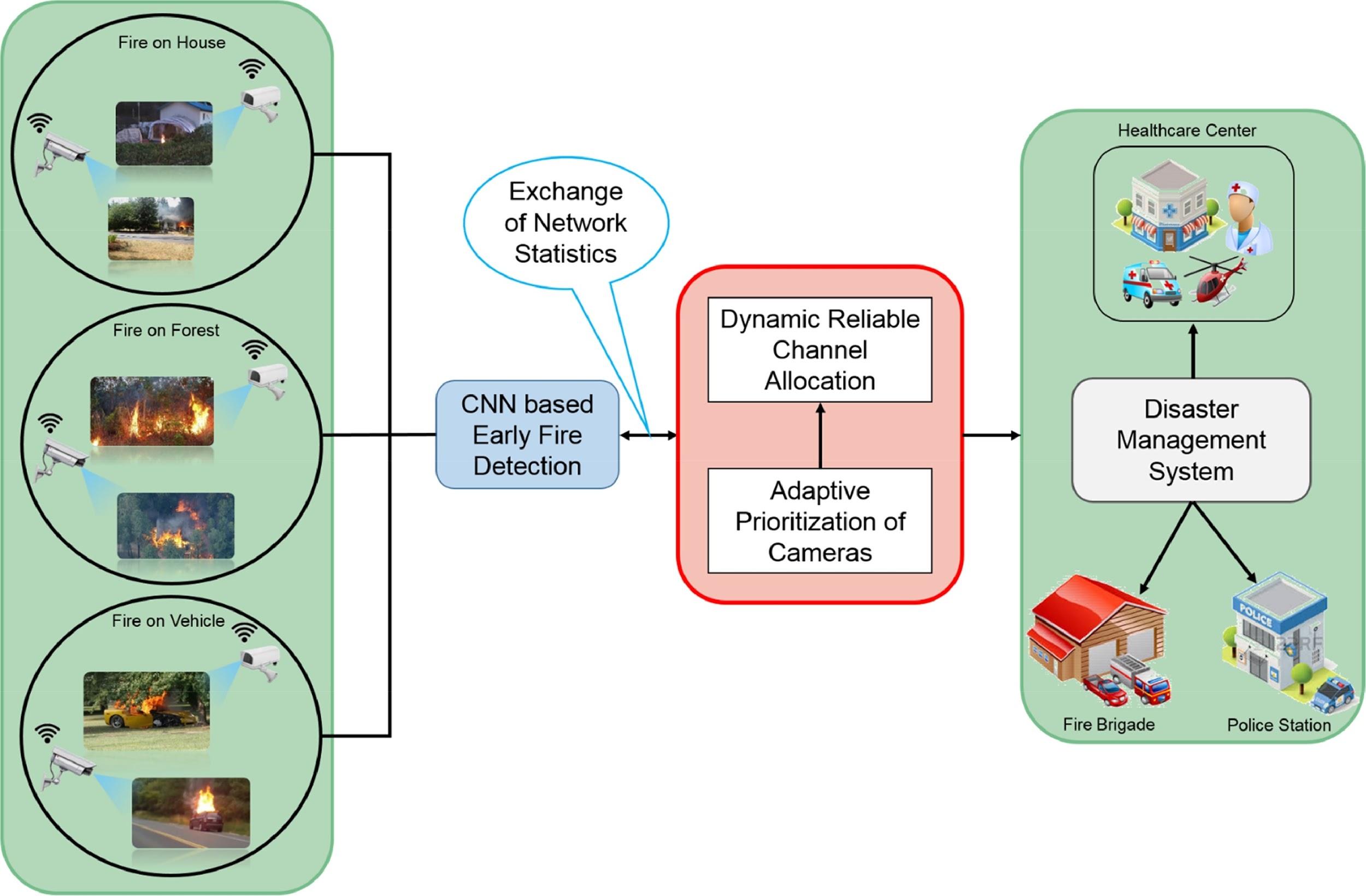 CNN-based fire detection
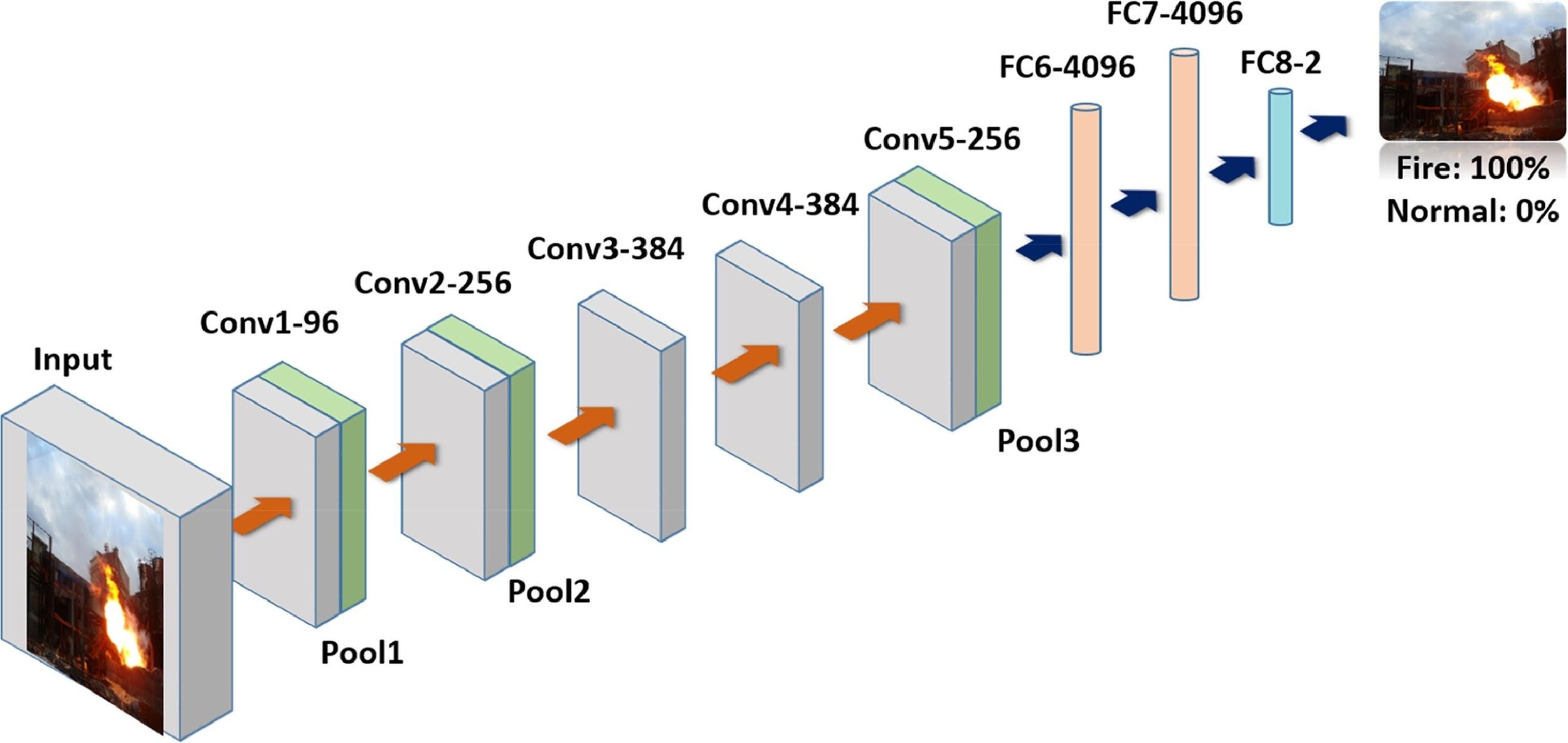 CNN-based fire detection
Use a pre-trained AlexNet model 
Modify the last fully connected layer and keep a slower learning rate to fine-tune the model with their dataset
Evaluate the transfer learning approach
Learn very powerful features automatically from the provided data in raw form
Learn details at small scale
CNN-based fire detection
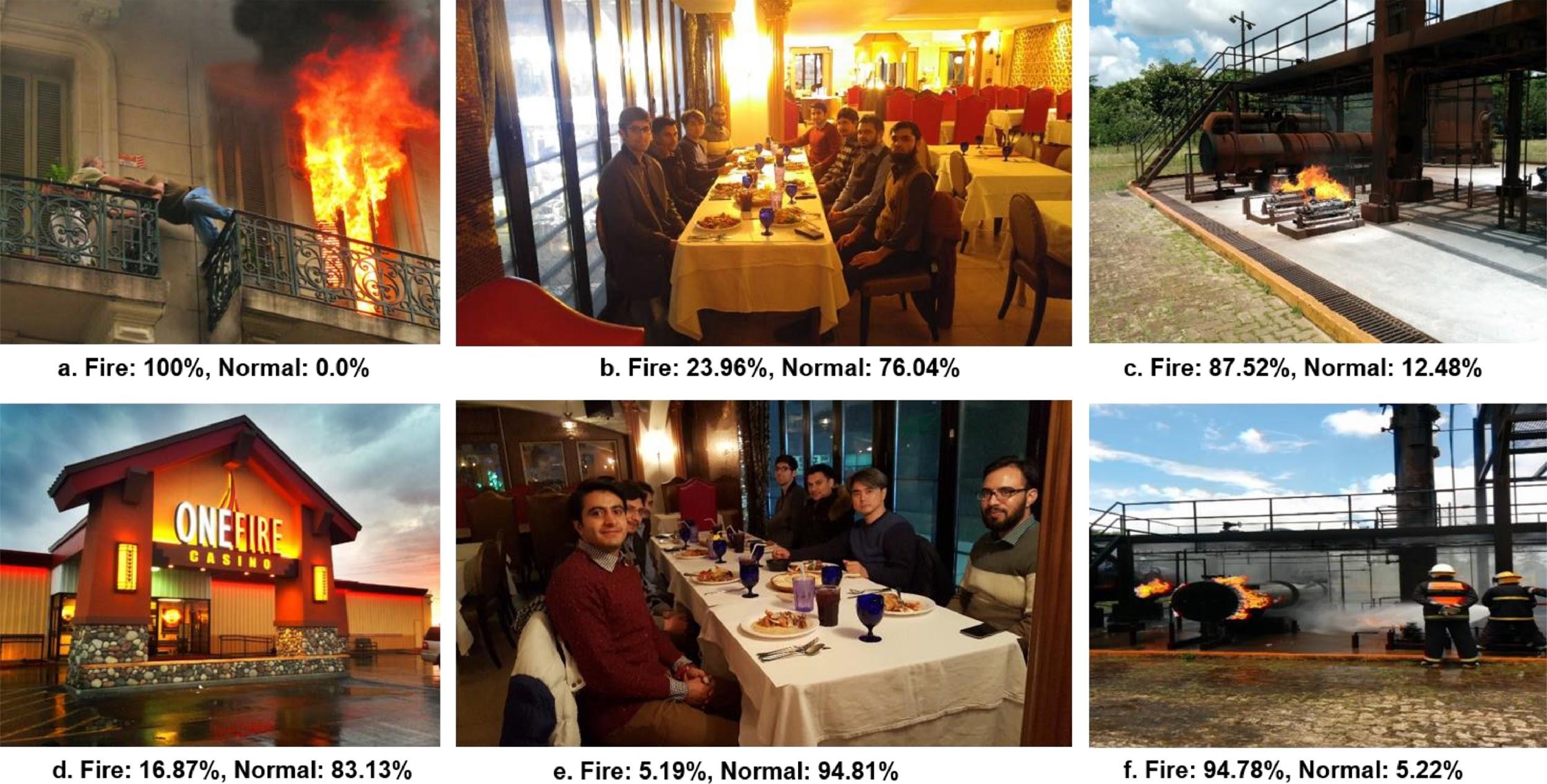 Dynamic channel selection using cognitive radio networks
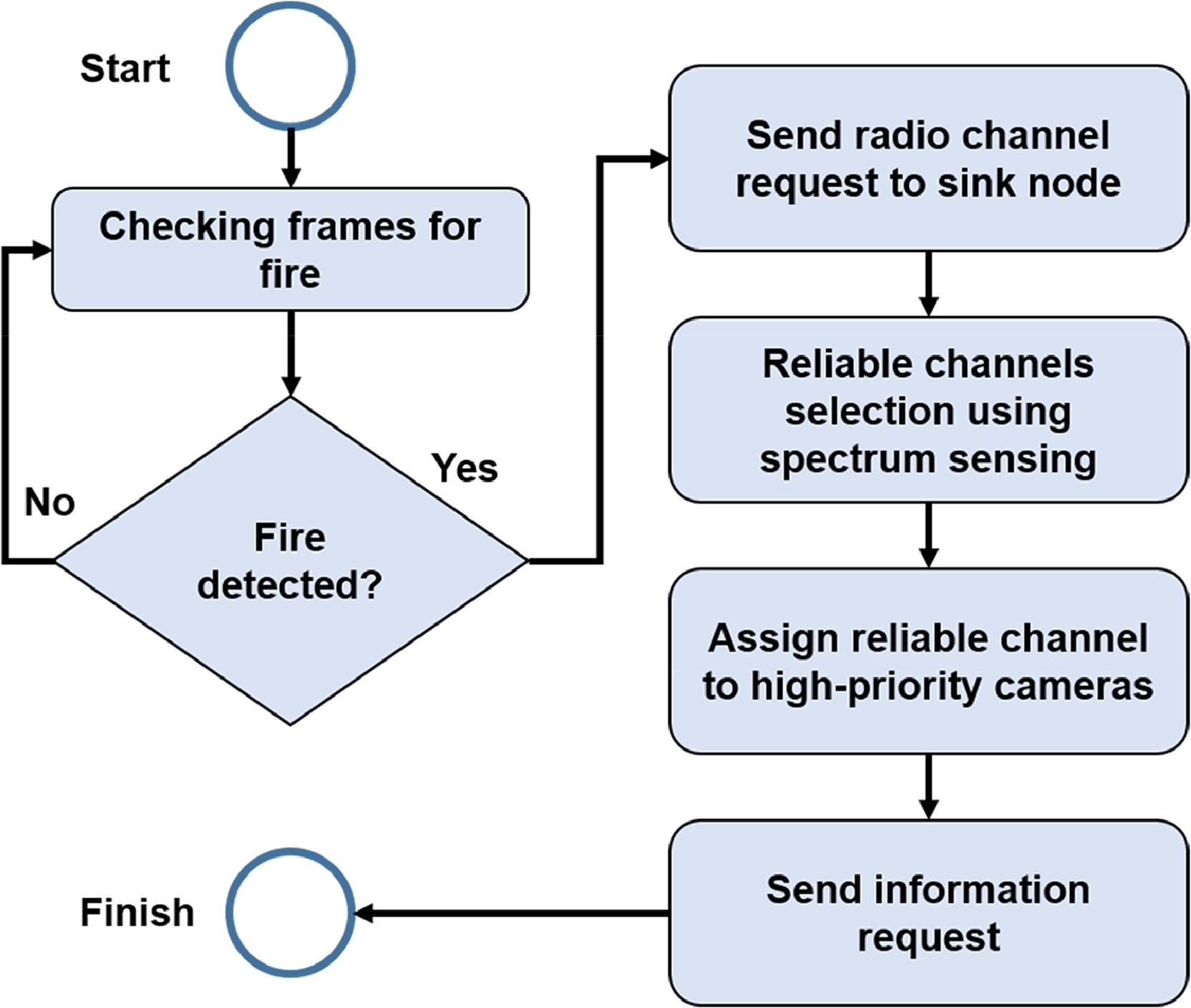 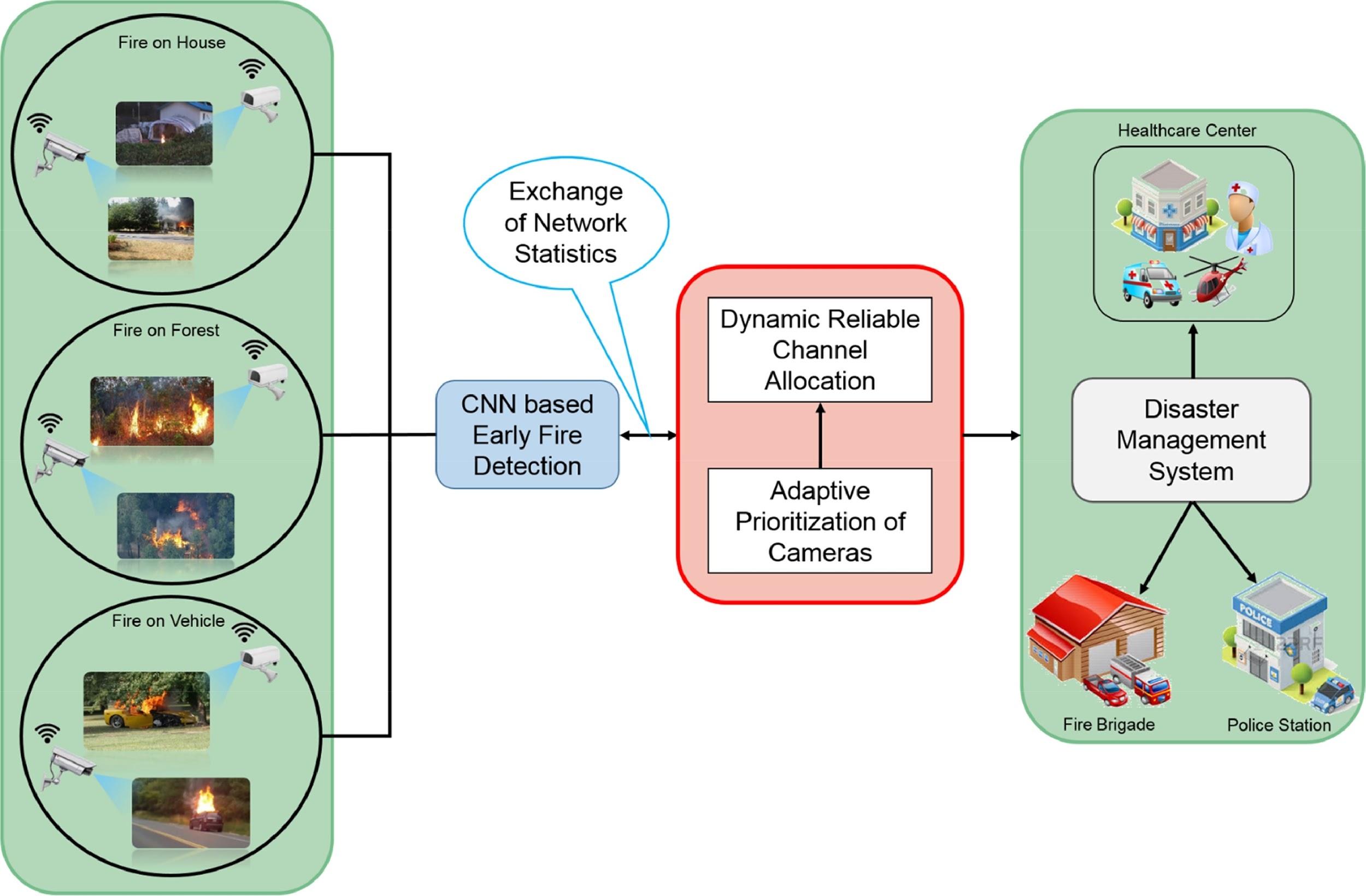 Dynamic channel selection using cognitive radio networks
Cognitive radio + Specular sensing
Cognitive radio:
preserve the limited resources of surveillance system
improve spectrum utilization
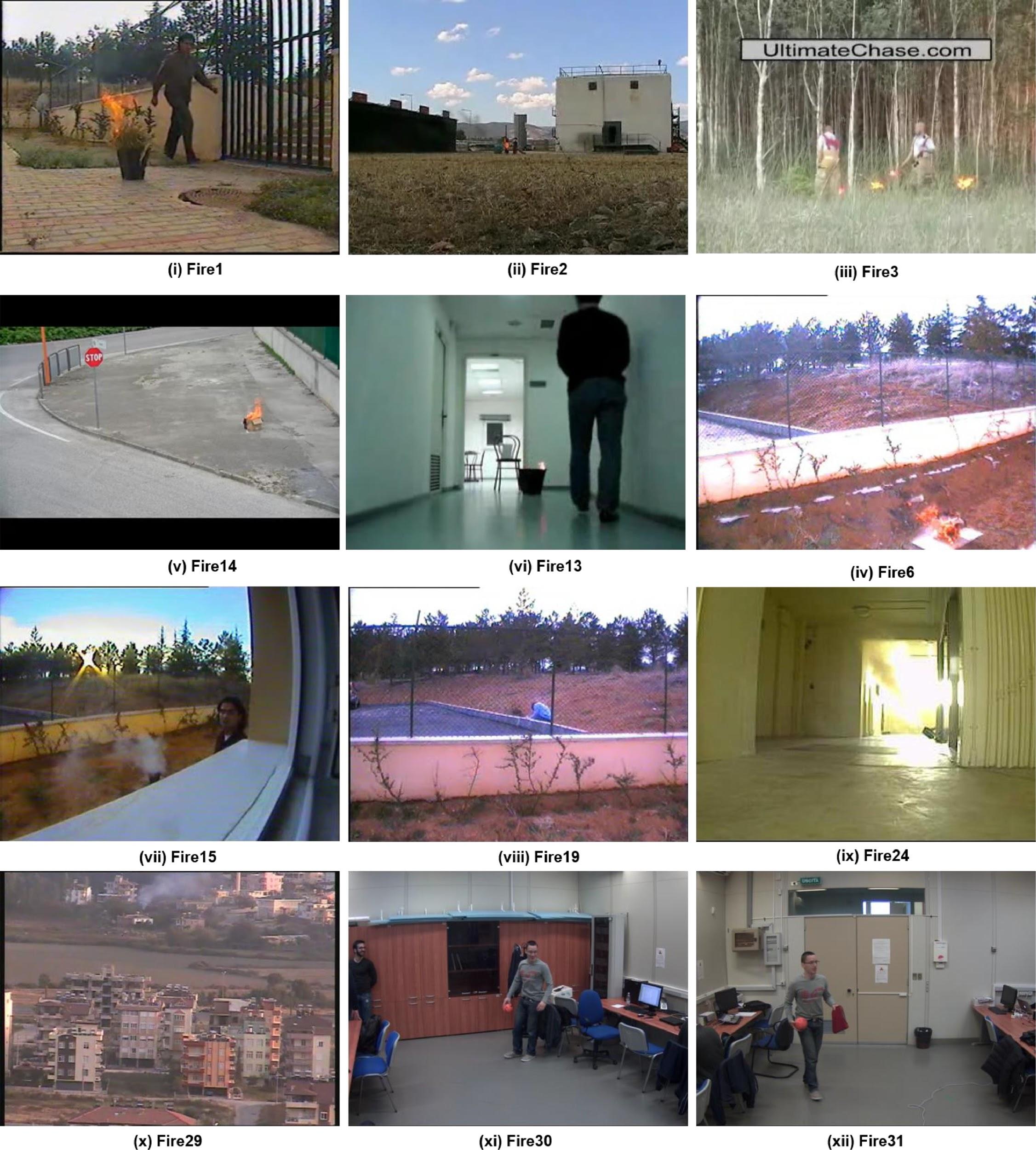 Dataset
Foggia’s video dataset
31 videos (14 with fire, 17 without fire)
contain indoor and outdoor
fire-like situation
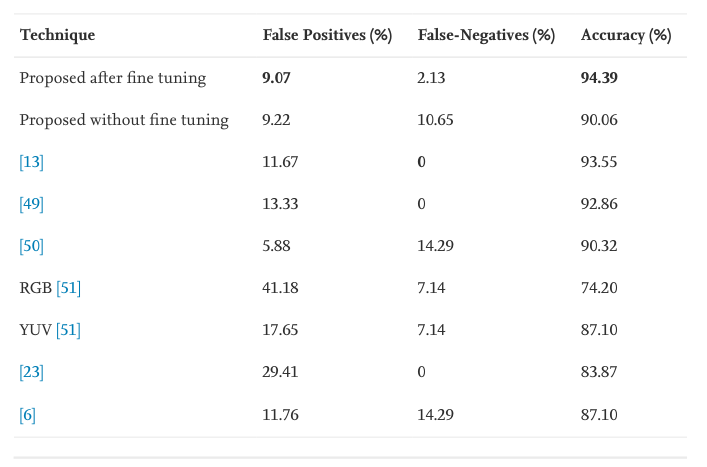 Result
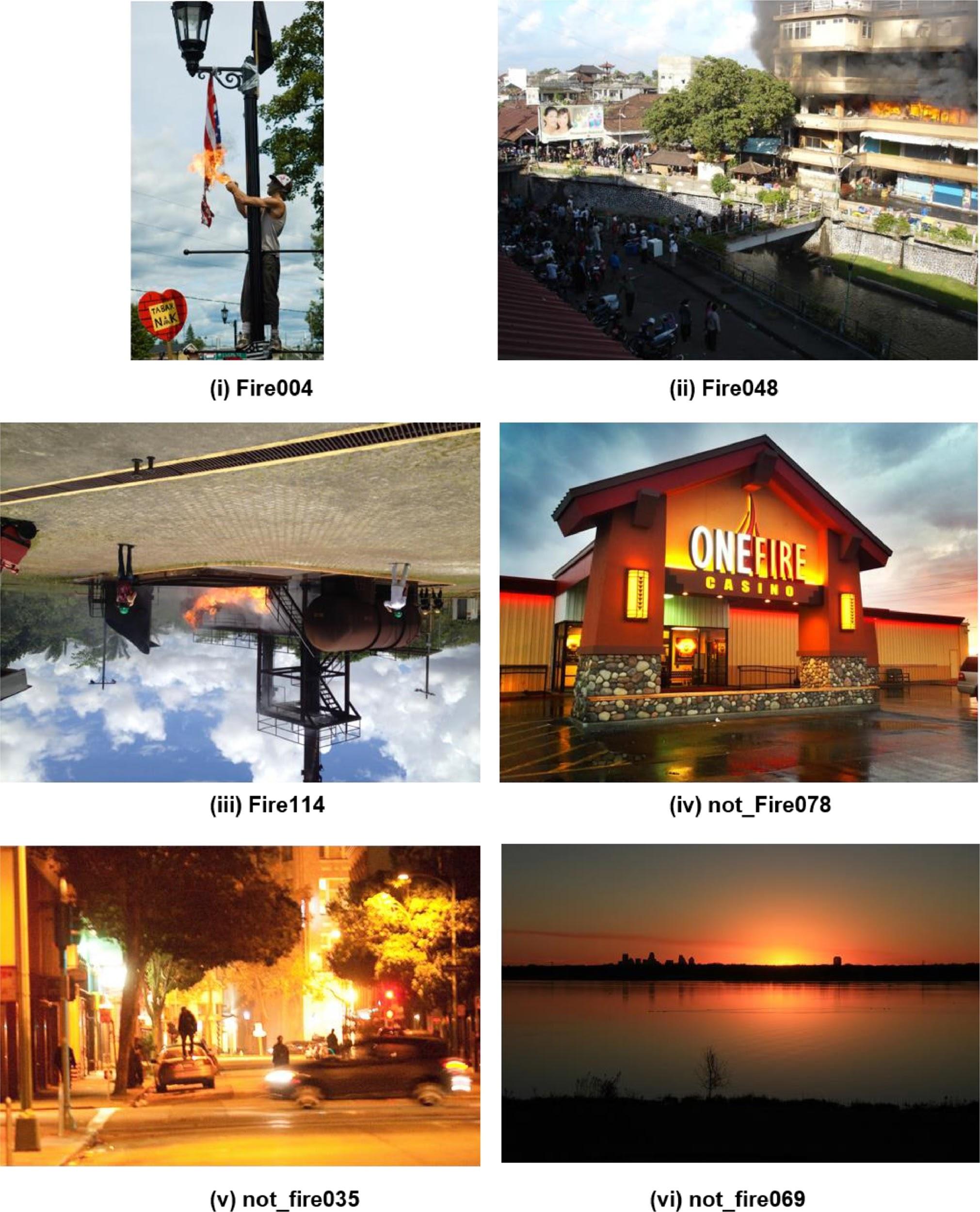 Dataset
Chino’s dataset
226 images(119 with fire, 107 fire-like image)
Result
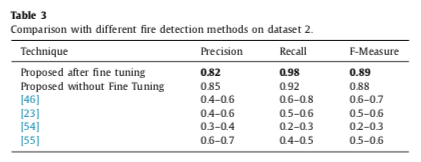 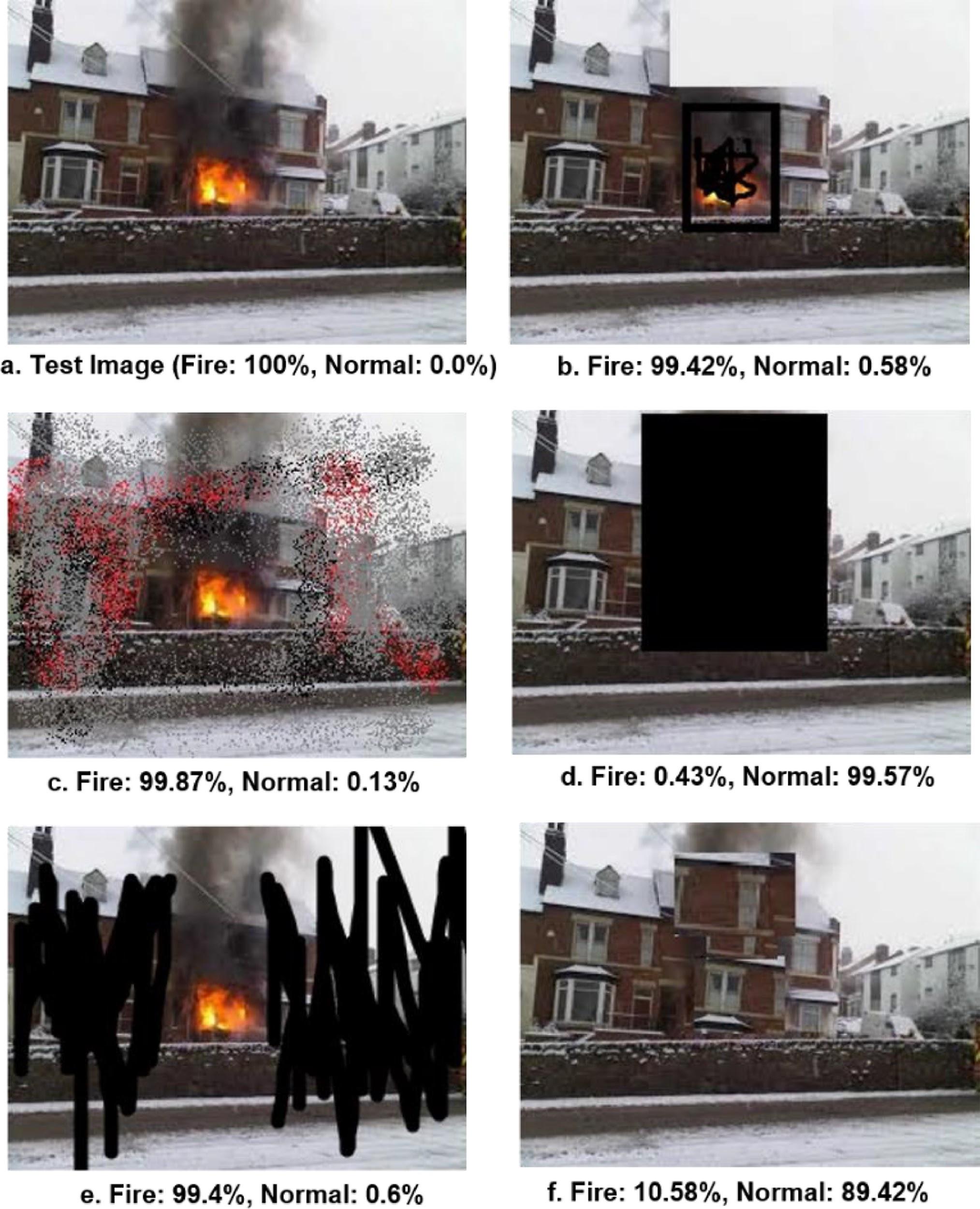 Robustness evaluation
prove to detect fire at early stages under varying conditions
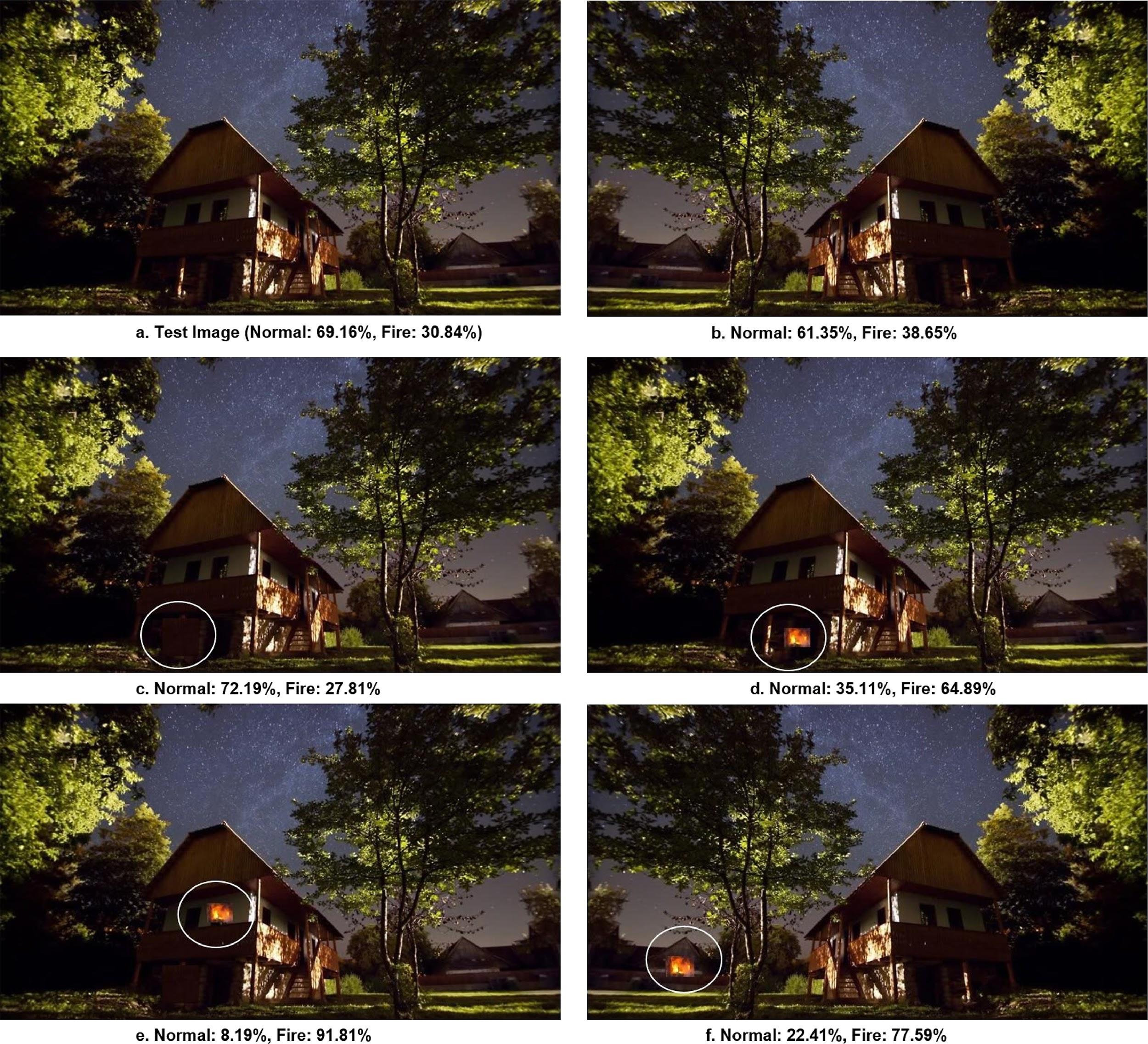 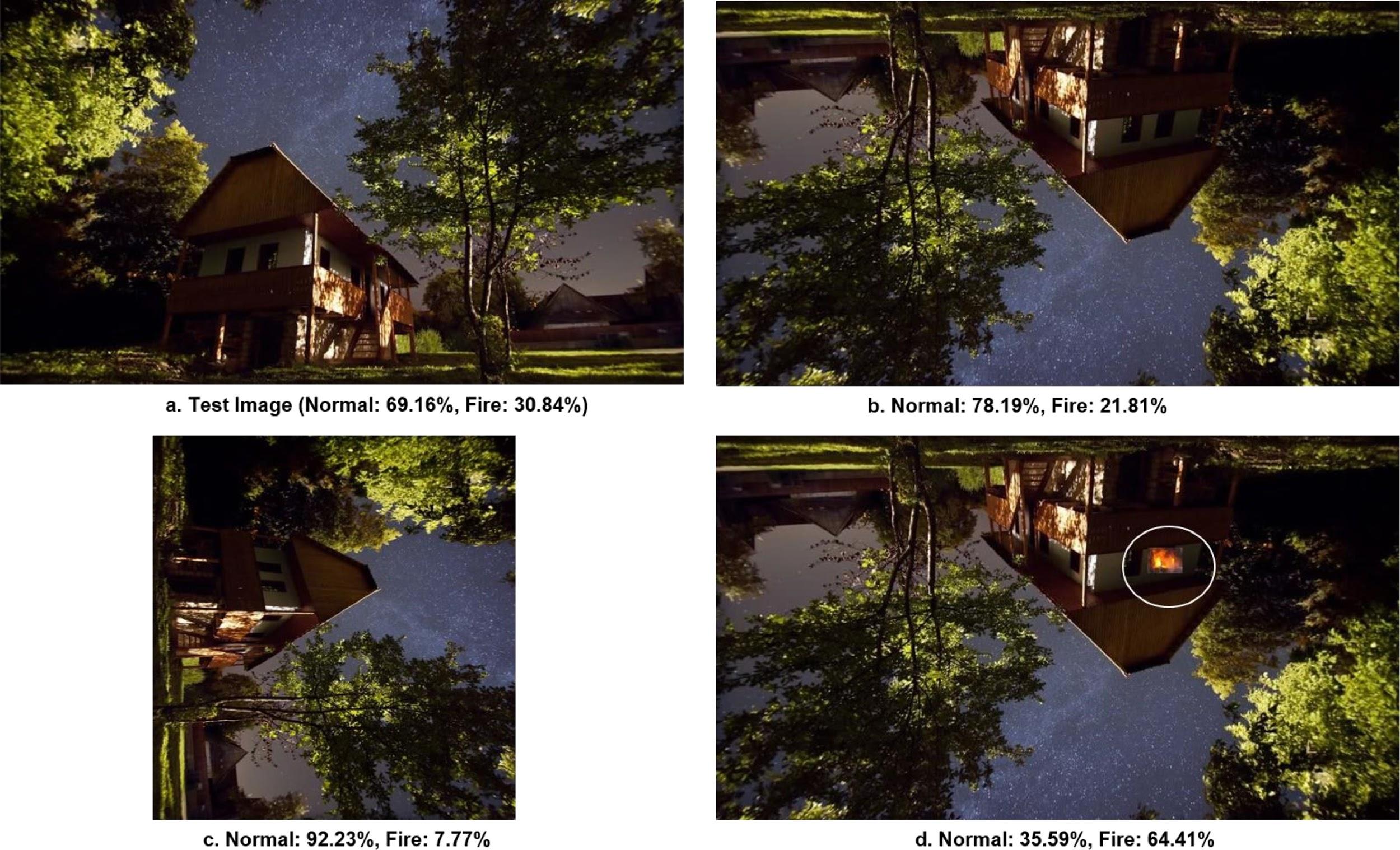 Conclusions
An early fire detection method based on fine-tuned CNNs during CCTV surveillance
Prioritization mechanism that can adaptively change the priority of camera nodes based on the importance of the contents it perceives
➜ Good accuracy, minimum false fire alarm, autonomous response and reliable transmission
Future work
Explore light-weight CNNs
Data hiding approaches